Gosod Nodau
UWCH/CYMUNEDOL/7.1
“A goal is what an individual is trying to accomplish. It is the object or aim of an action”  ( Lock, 1981)
● Mae gosod nodau yn cael ei gysidro fel arf effeithiol er mwyn gwella perfformiad.  Mae hyn ond yn wir os yw’n cael ei ddefnyddio yn gywir.
UWCH/CYMUNEDOL/7.1
Trafodwch...
Beth yw manteision gosod nodau er mwyn cyflawni eich targedau?
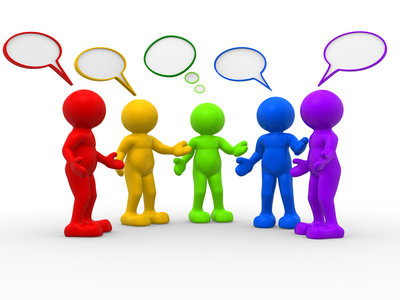 UWCH/CYMUNEDOL/7.1
Pennu’r hyn yn union sydd i gael ei gyflawni
Cyflawni mwy
(gweithio’n galetach)
Cael cyfeiriad
(arwyddbyst)
Gwella perfformiad
Cael hyder
Teimlo eich bod â rheolaeth
TRWY OSOD NODAU RYDYCH YN GALLU
Gwella ansawdd ymarfer
Bod yn llai pryderus
Gwerthuso eich perfformiad
Cynyddu balchder a boddhad yn eich perfformiad
Canolbwyntio eich sylw
Cynyddu cymhelliant i gyflawni
Gwirio cynnydd yn erbyn targedau
UWCH/CYMUNEDOL/7.1